Presentations
Paris in France
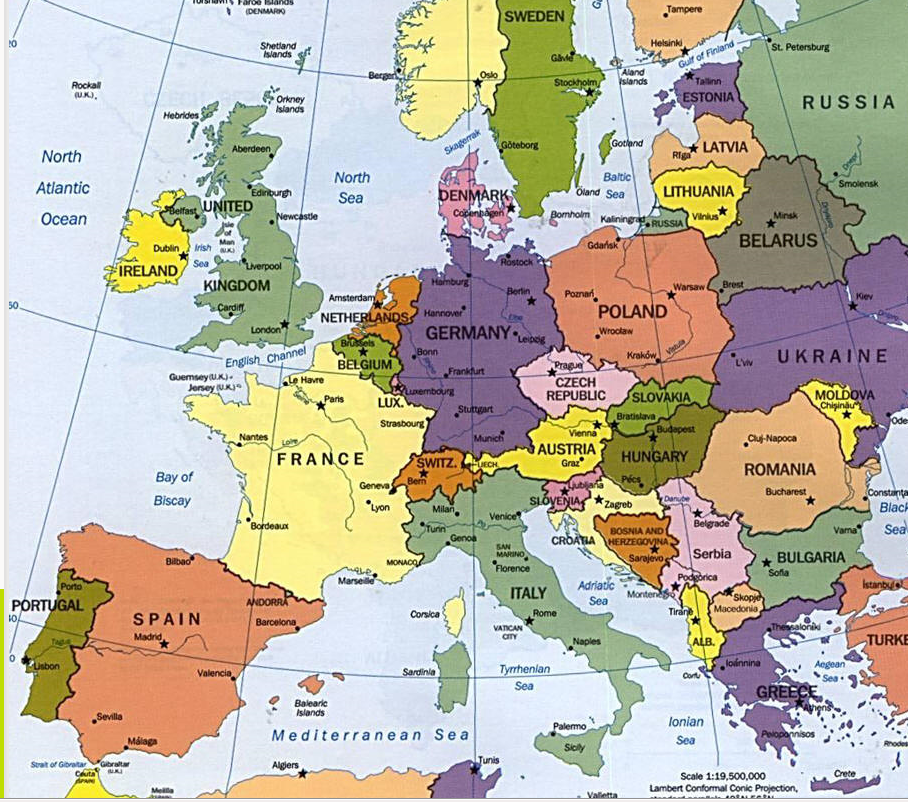 The Eiffel Tower
The « Lycée » Bergson in the 19th « arrondissement » of Paris
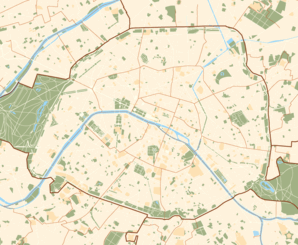 The « parc des Buttes Chaumont »
The « Bassin de la Villette »
A big « Cité scolaire » =A group of several schools
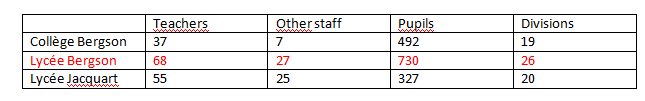 « Le Lycée » = upper secondary school
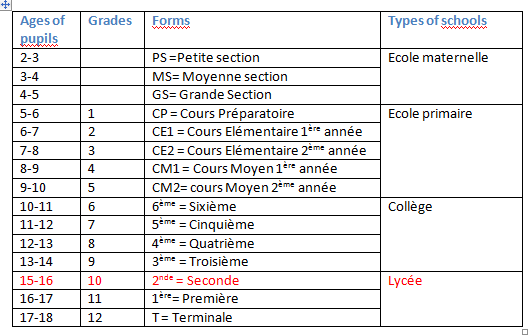 Pupils from all over the world
Our class = « seconde 9/seconde CLA »